Муниципальное бюджетное дошкольное образовательное учреждение Детский сад № 28 городского округа город Уфа Республики Башкортостан
Родительское собрание
ВСЕ О  ПИТАНИИ 
В ДЕТСКОМ САДУ
Организация питания осуществляется в соответствии с документами
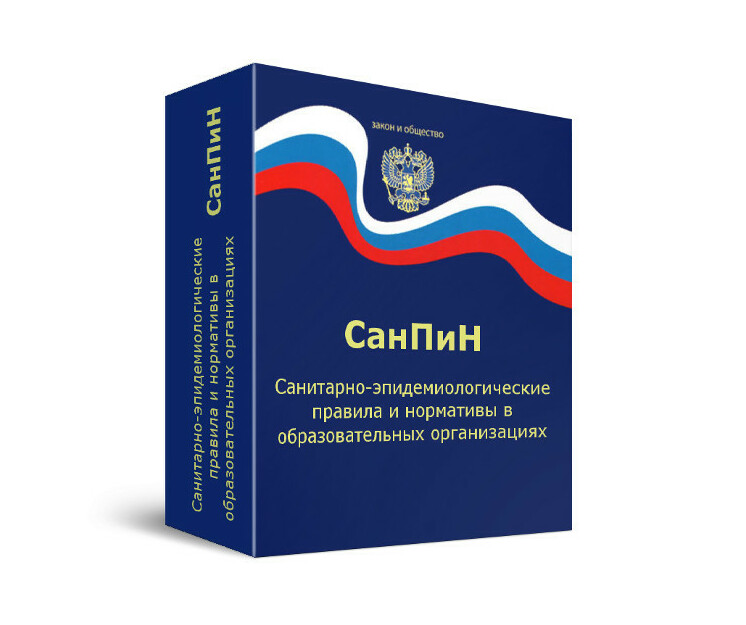 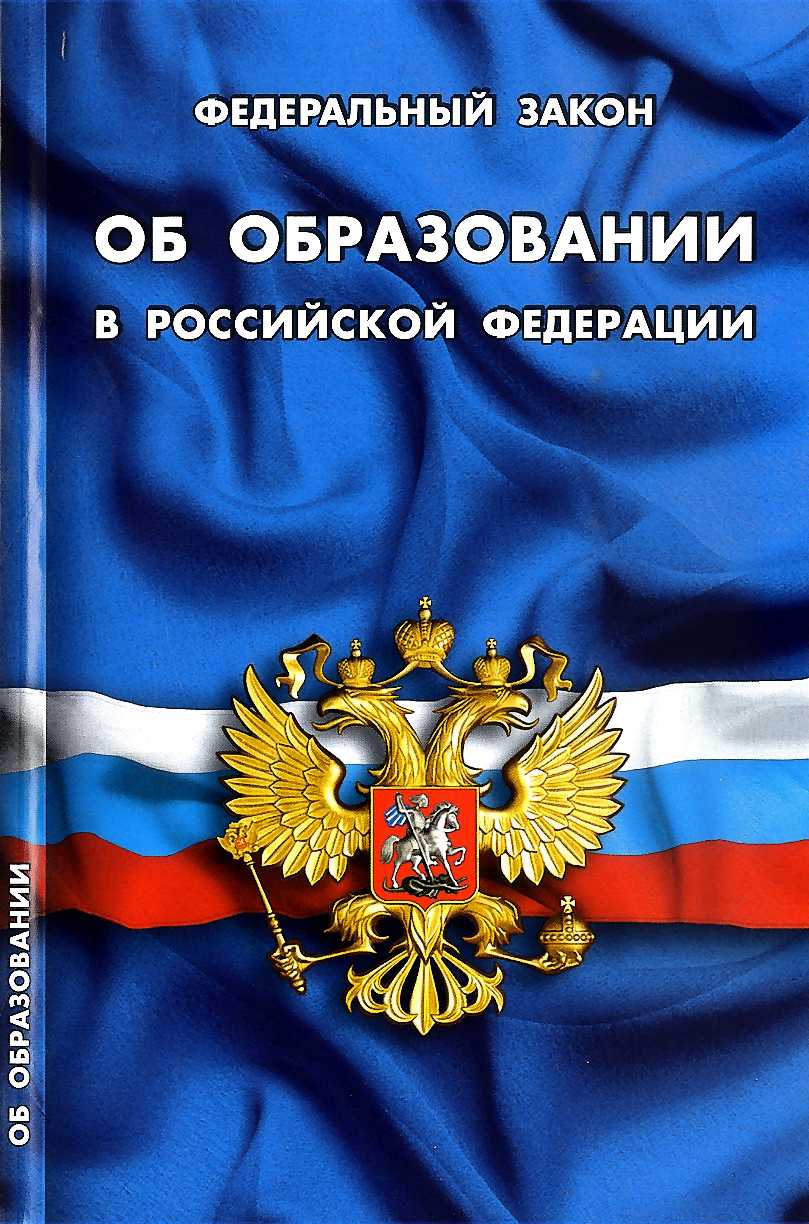 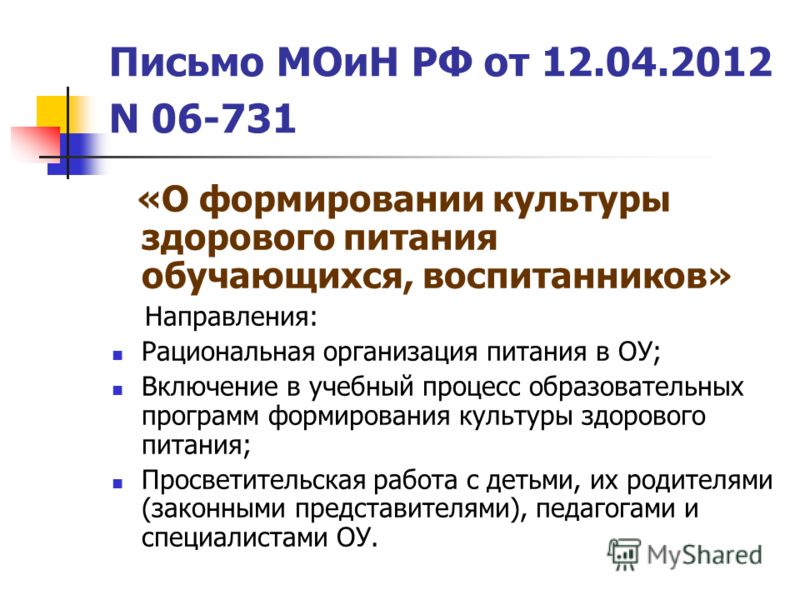 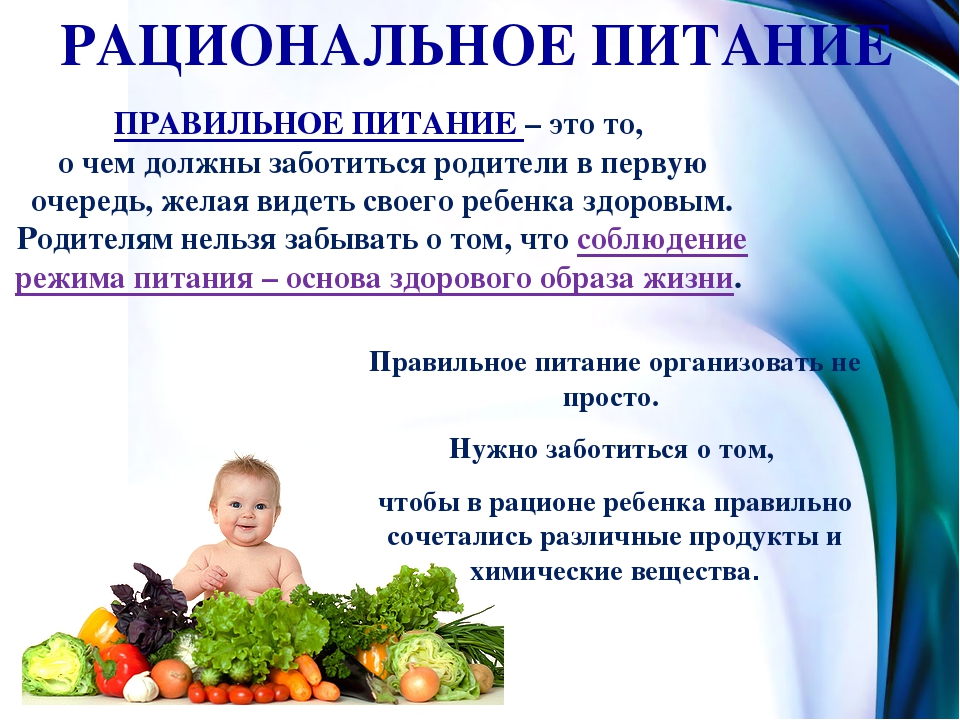 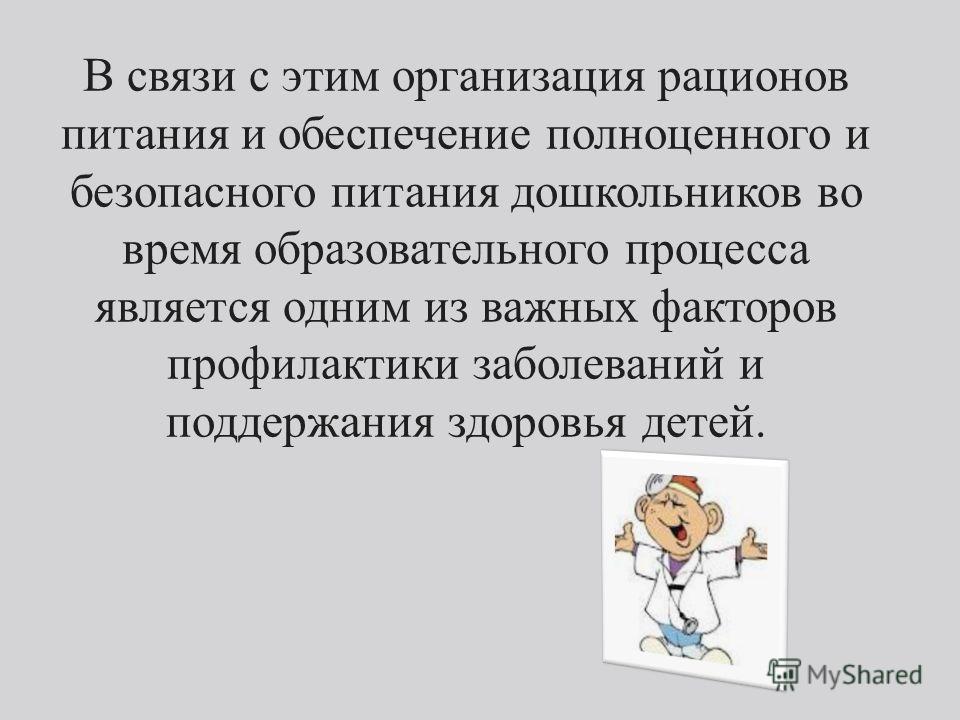 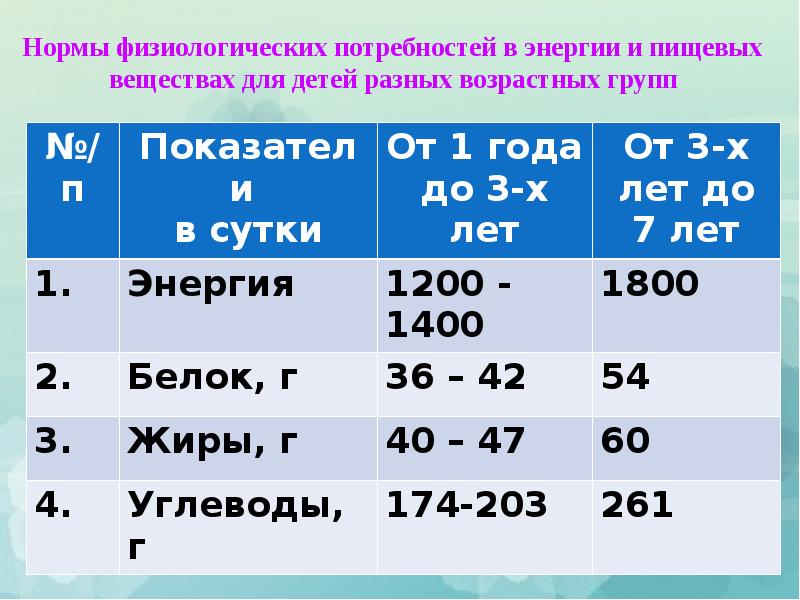 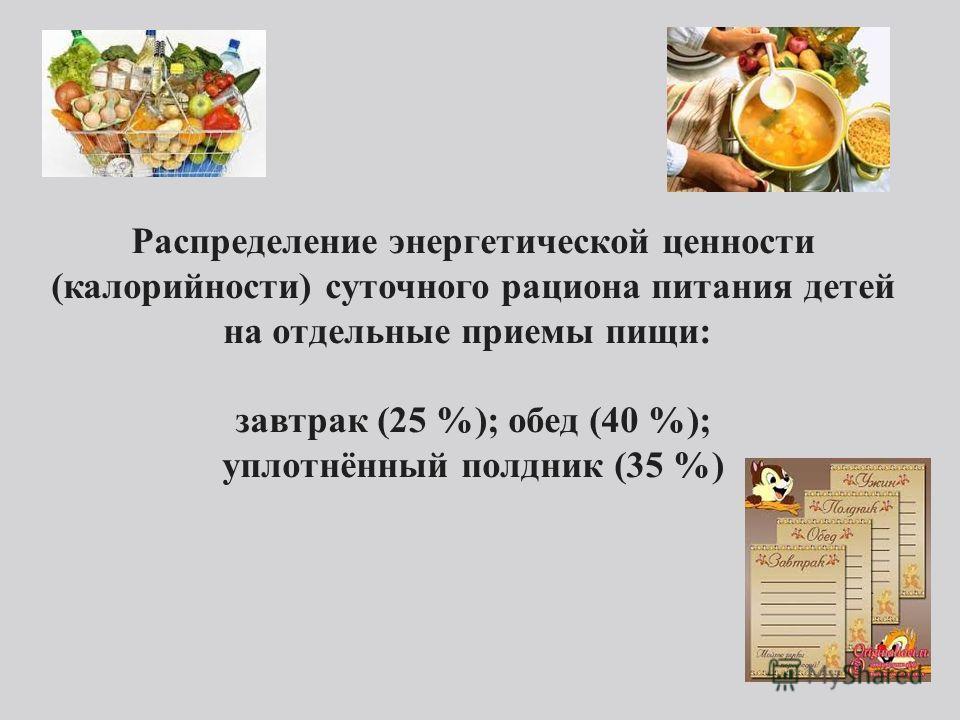 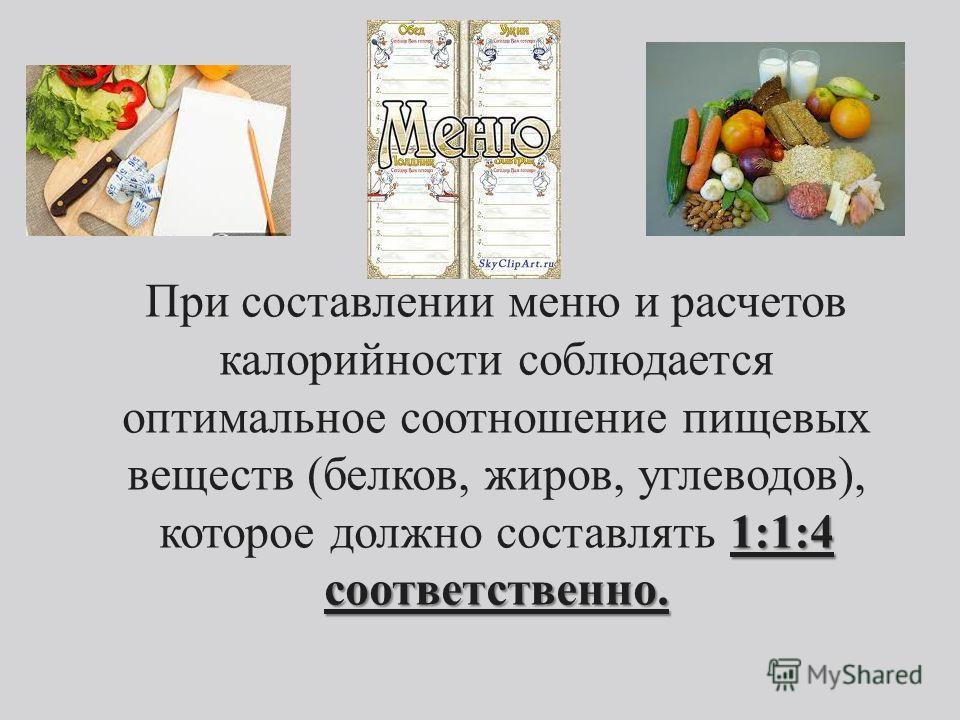 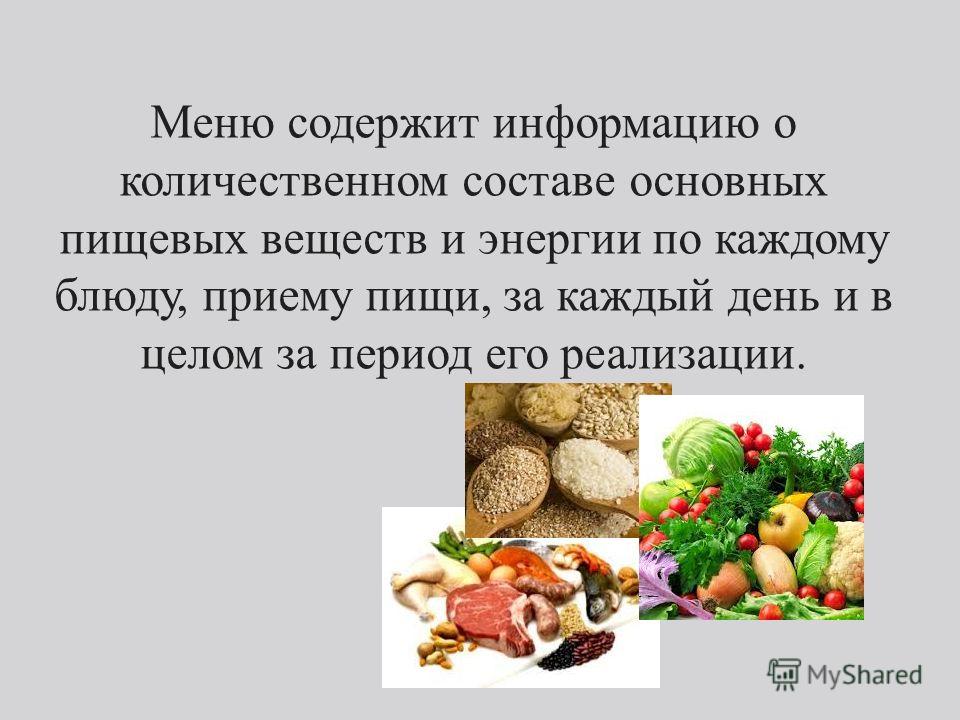 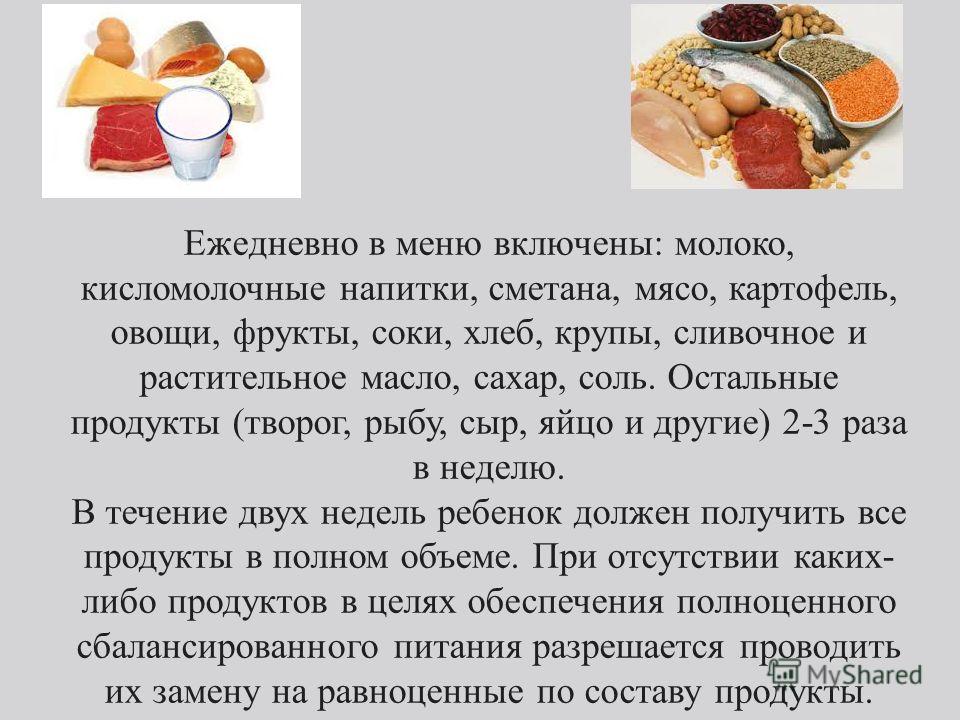 Для обеспечения преемственности питания родителей (законных представителей)  информируют об ассортименте питания ребенка, вывешивая ежедневное меню на общем стенде на улице, на сайте детского сада, проводится рассылка в родительские чаты
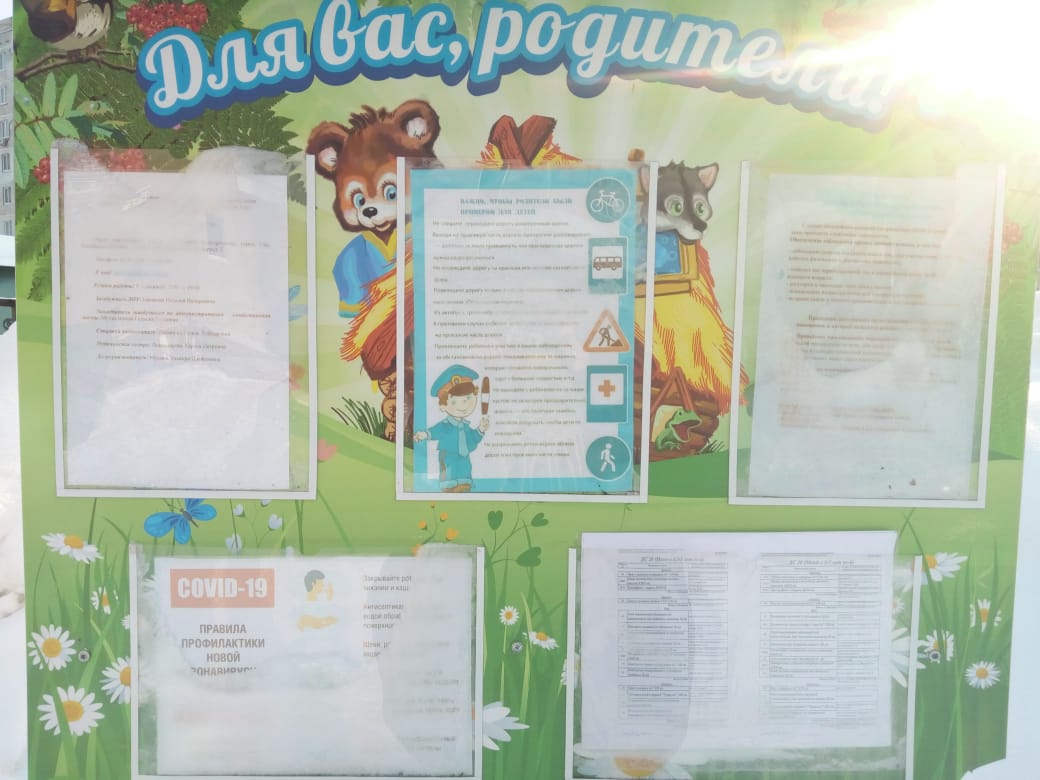 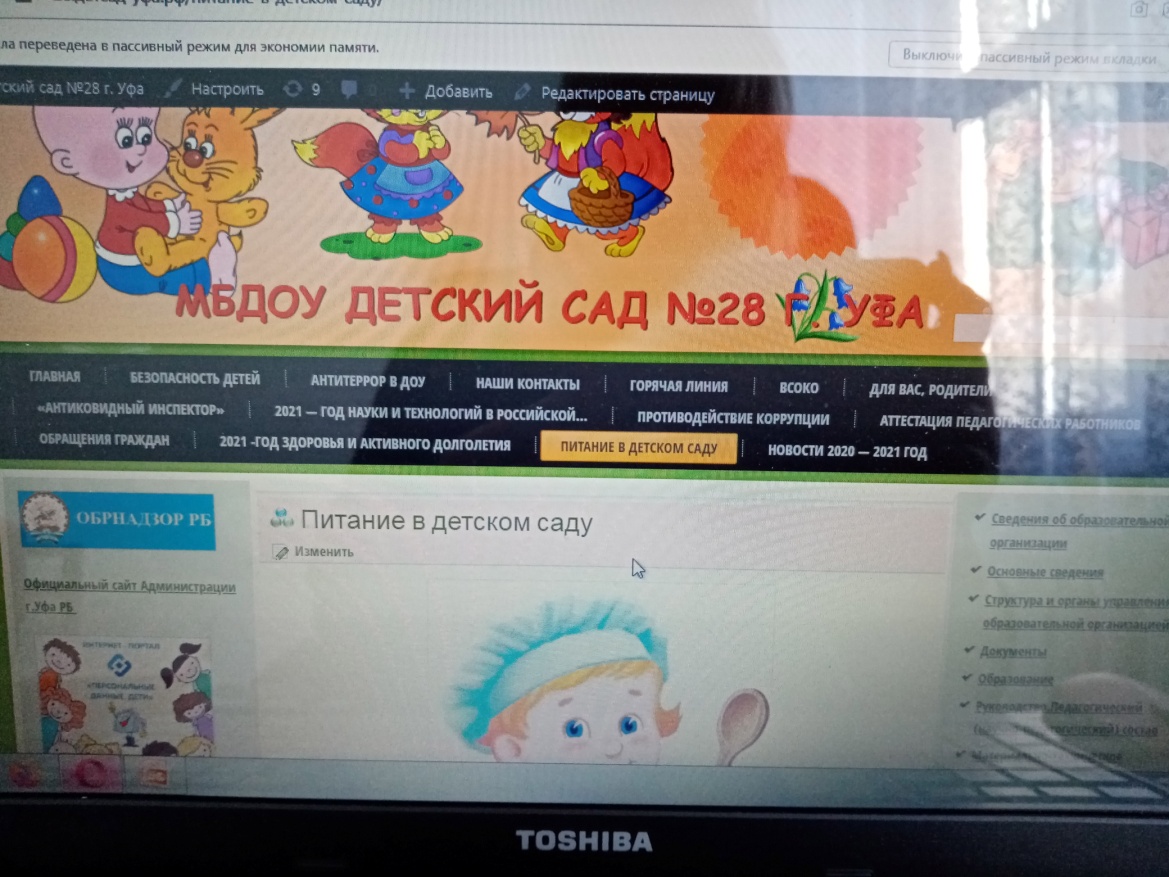 Основными задачами организации питания в
 детском саду № 28 являются:
* создание условий, направленных на обеспечение воспитанников рациональным и сбалансированным питанием
гарантирование качества и безопасности питания, пищевых продуктов, используемых в приготовлении блюд;
* создание бытовых условий для приема пищи детьми в группах;
*  пропаганда принципов здорового и полноценного питания.
Между МБДОУ Детский сад № 28 и МАУ «Центр детского диетического питания» городского округа город Уфа Республики Башкортостан  заключен договор на организацию питания для воспитанников ДОУ.
Детский сад обеспечивает 4-х разовое сбалансированное питание детей в соответствии с их возрастом и временем пребывания в нем. При разработке меню ЦДДП учитывают возрастные особенности детей с 1,5 до 3 лет, с 3  до 7 лет. ЦДДП старается максимально разнообразить питание детей с соблюдением требований к содержанию и соотношению в рационе основных  пищевых веществ.
Количество приемов пищи в нашем 
детском саду – 4 раза за время 
пребывания в учреждении
Завтрак – молочные каши: овсяная, рисовая, пшенная, гречневая, «дружба», «Артек». Каши чередуются: с блюдами из яиц (омлет натуральный), из творога (запеканка, пудинг). В качестве напитка- какао на молоке, чай с лимоном и сахаром, чай с молоком.
Второй завтрак – детям подают сок, кисель, 
молоко кипяченное, компоты, печенье.
Обед :
Первые горячие блюда: щи, борщ, овощной суп, суп с крупами, домашняя лапша, макаронными изделиями.

Вторые блюда: картофельное пюре, отварные макаронные изделия.
 
Гарниры: мясные (котлеты, гуляш, бифстроган и т.д.); рыбное (котлеты)
Уплотненный полдник
Включает в себя блюда из творога – запеканки, пудинги, блюда из рыбы, птицы, овощей, супы молочные.

Напитки: чай с молоком, чай с сахаром, чай с лимоном с выпечкой собственного приготовления, печеньем.
На основании утвержденного 
10 – дневного меню ежедневно составляется Меню – требование установленного образца, с указанием выхода блюд для детей разного возраста. На каждое блюдо имеется технологическая карта.
Для контроля за организацией питания в детском саду создана комиссия куда входят 
представители администрации детского сада, родителя  и  медицинской сестры
Соблюдаются все гигиенические требования к состоянию:

 пищеблока;
 к приготовлению и раздаче блюд;
 к личной гигиене персонала;
К организации приема пищи детьми в группе
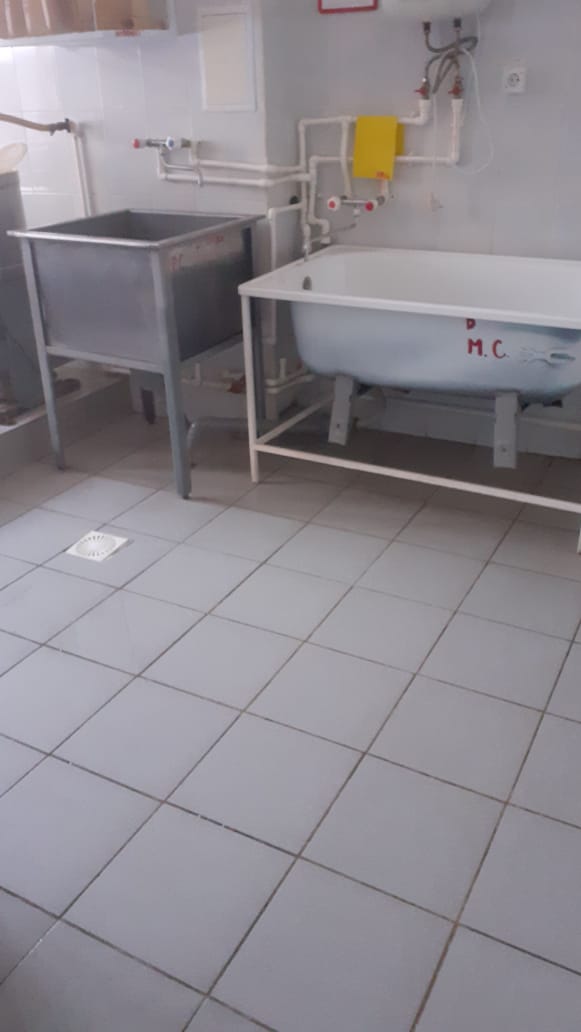 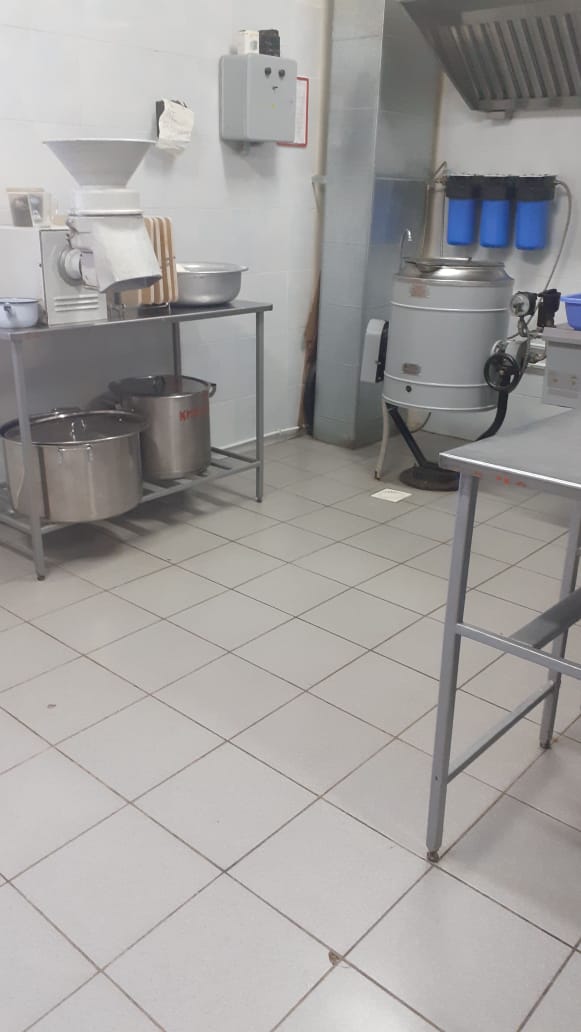 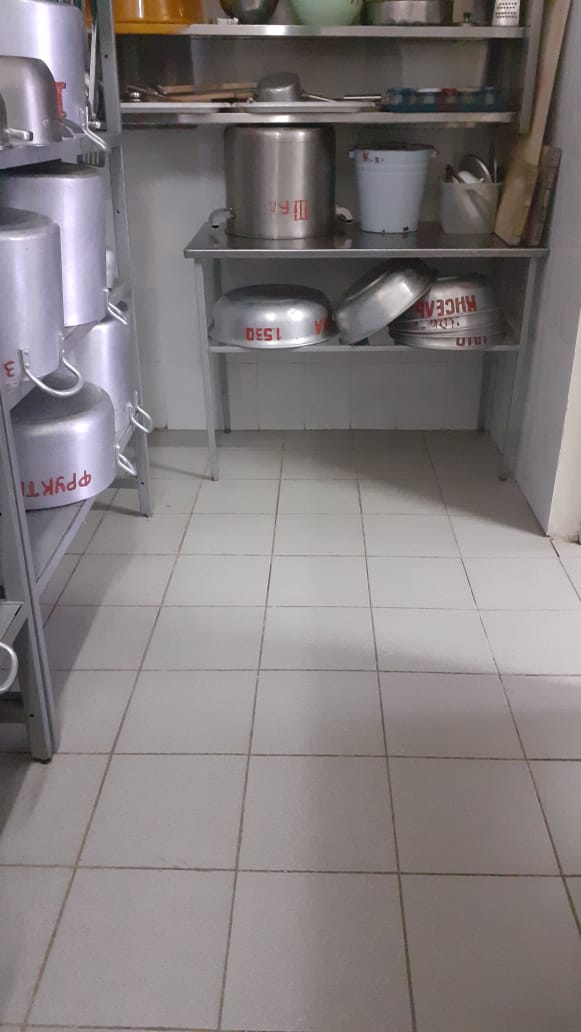 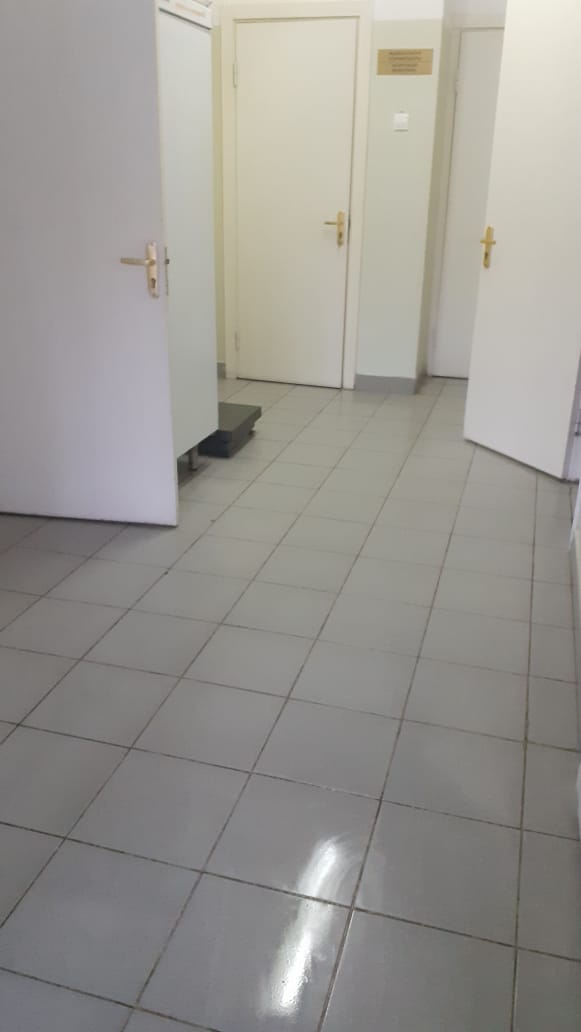 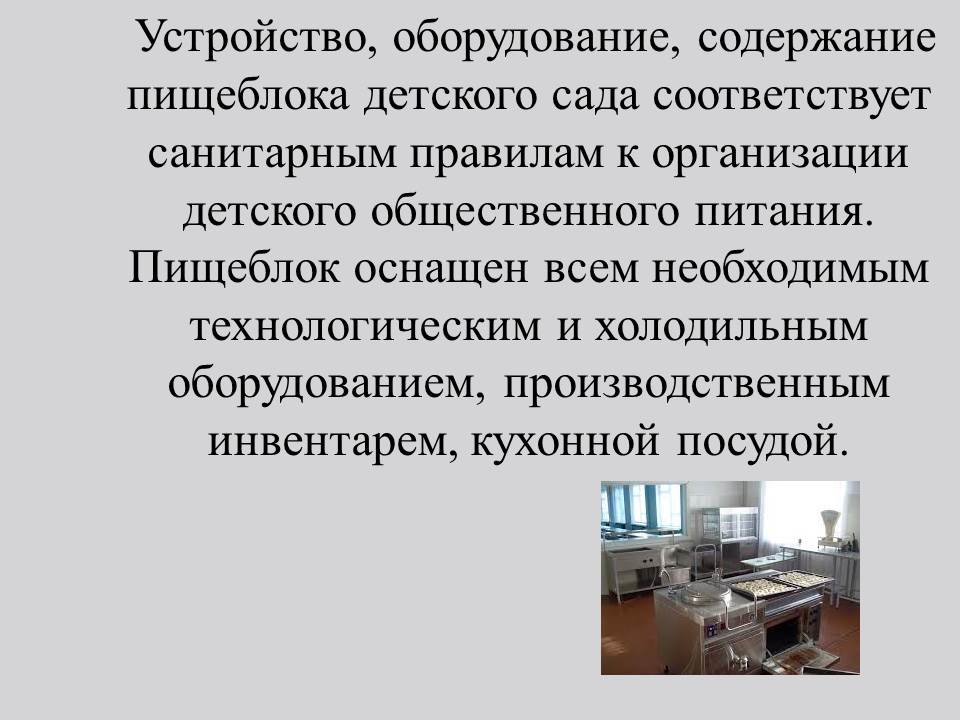 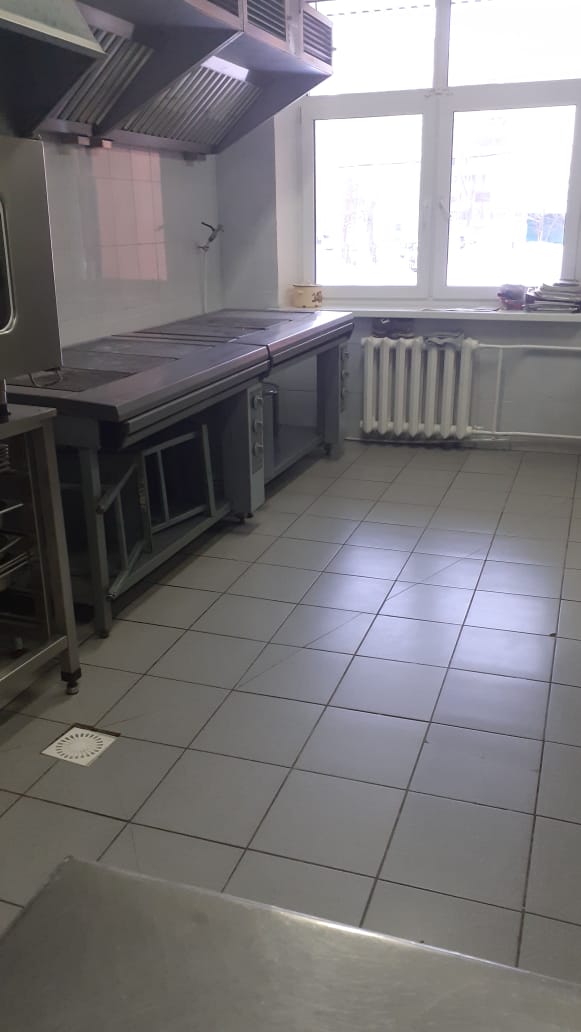 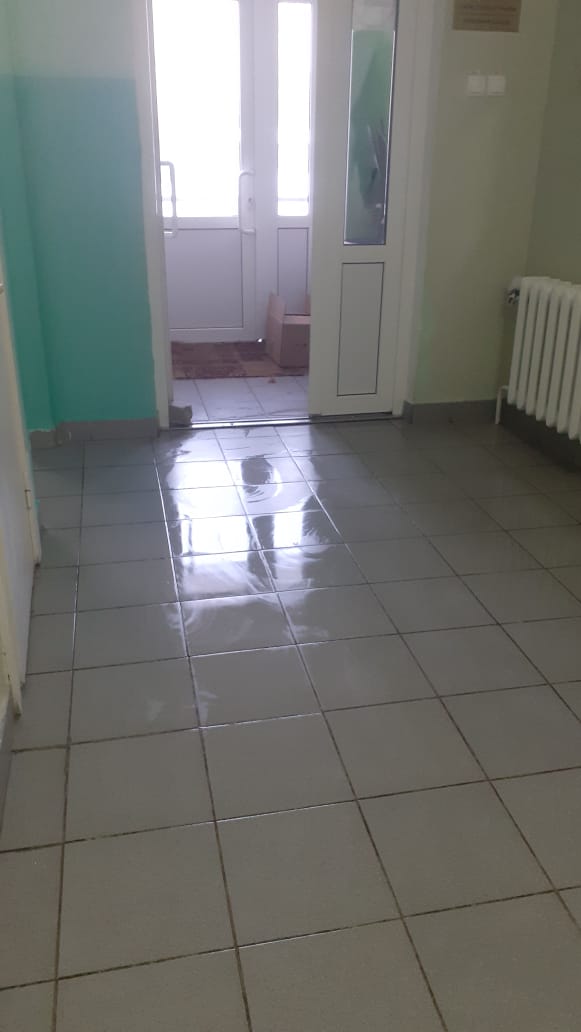 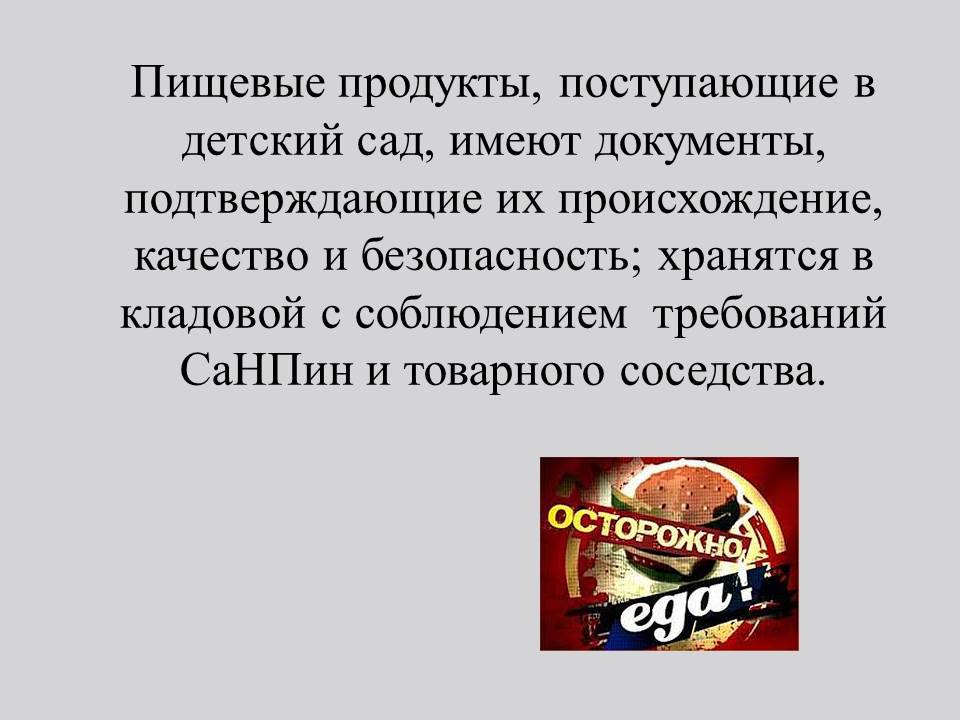 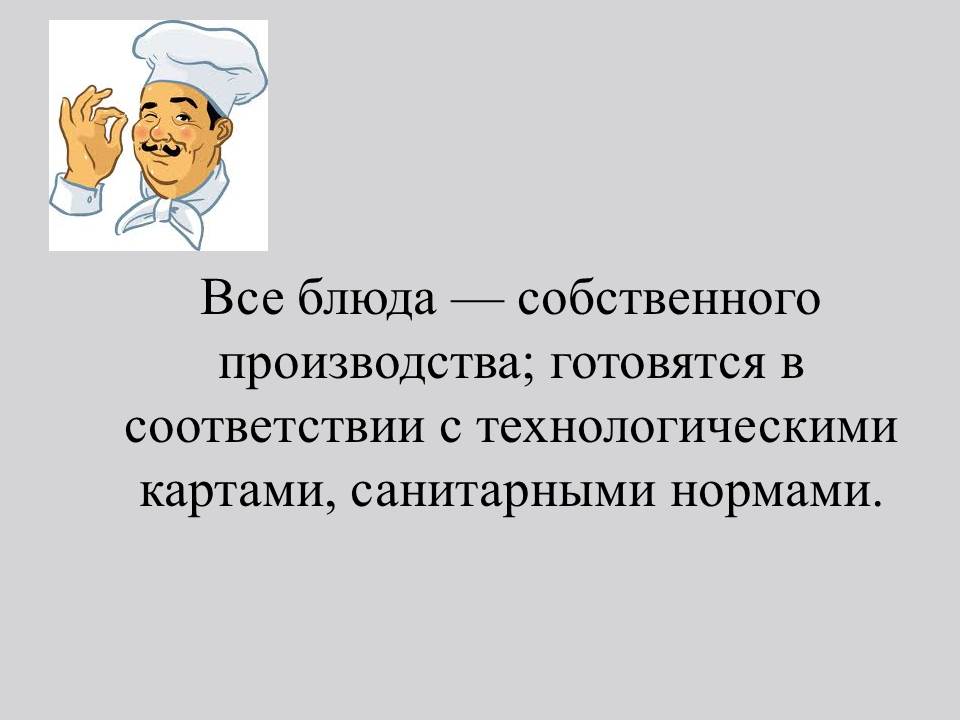 МЕНЮ одного дня
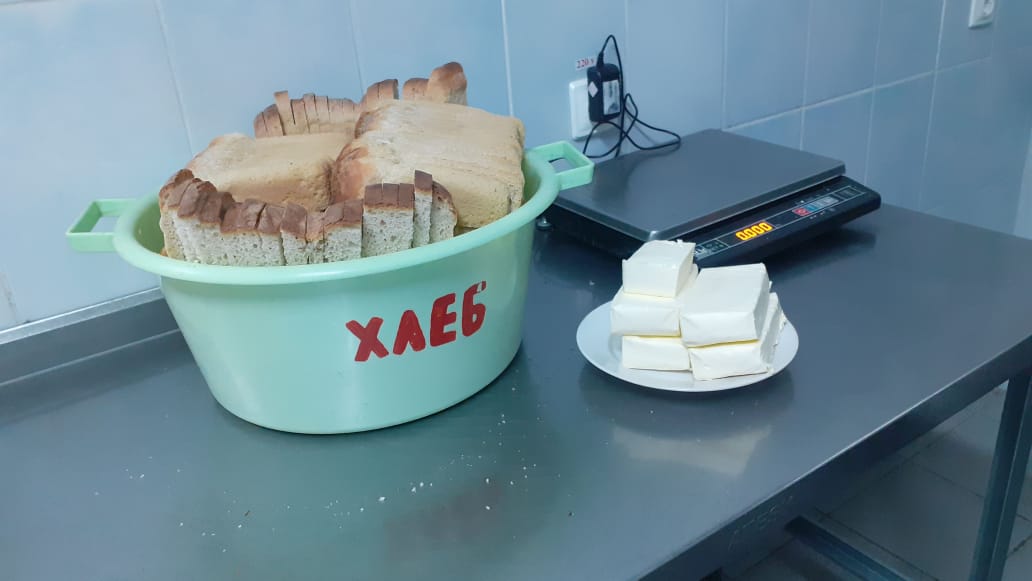 ЗАВТРАК
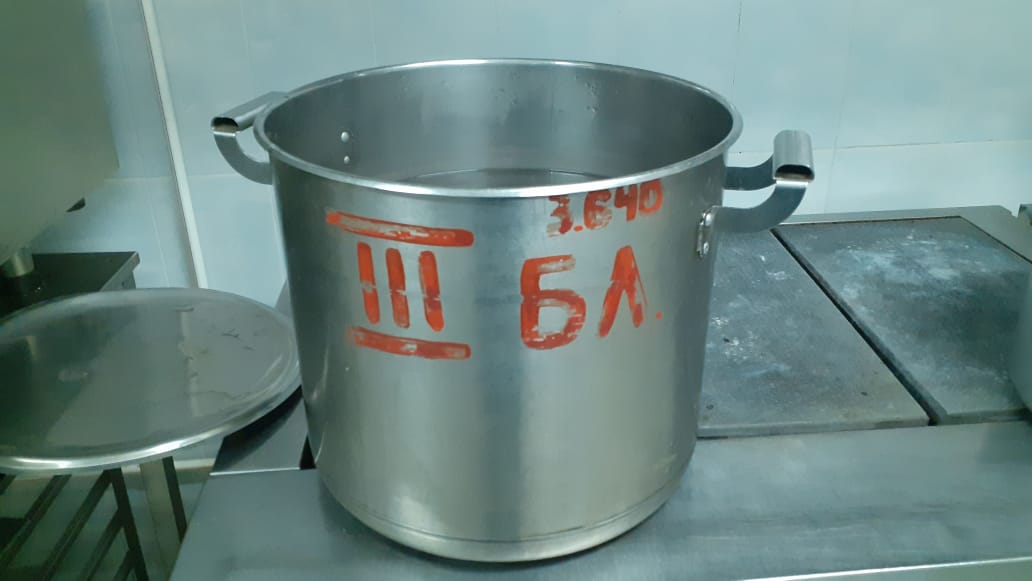 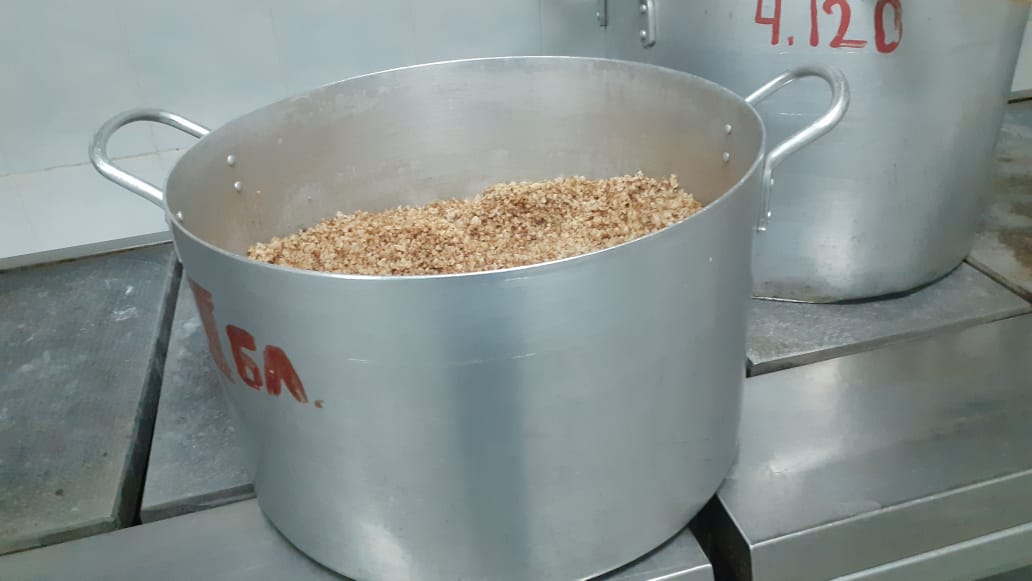 Чай с сахаром;
Хлеб с маслом
Каша гречневая
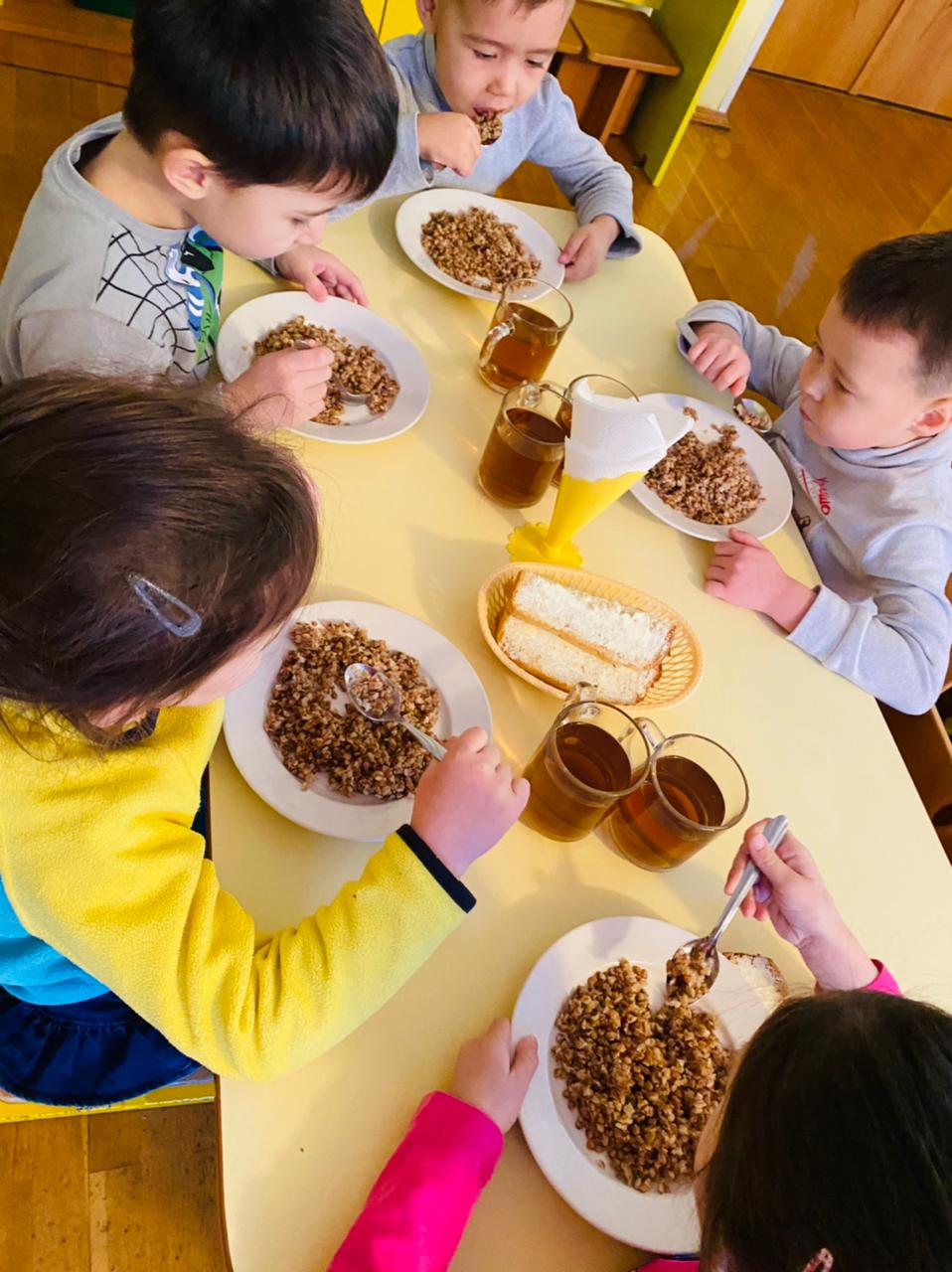 Второй завтрак
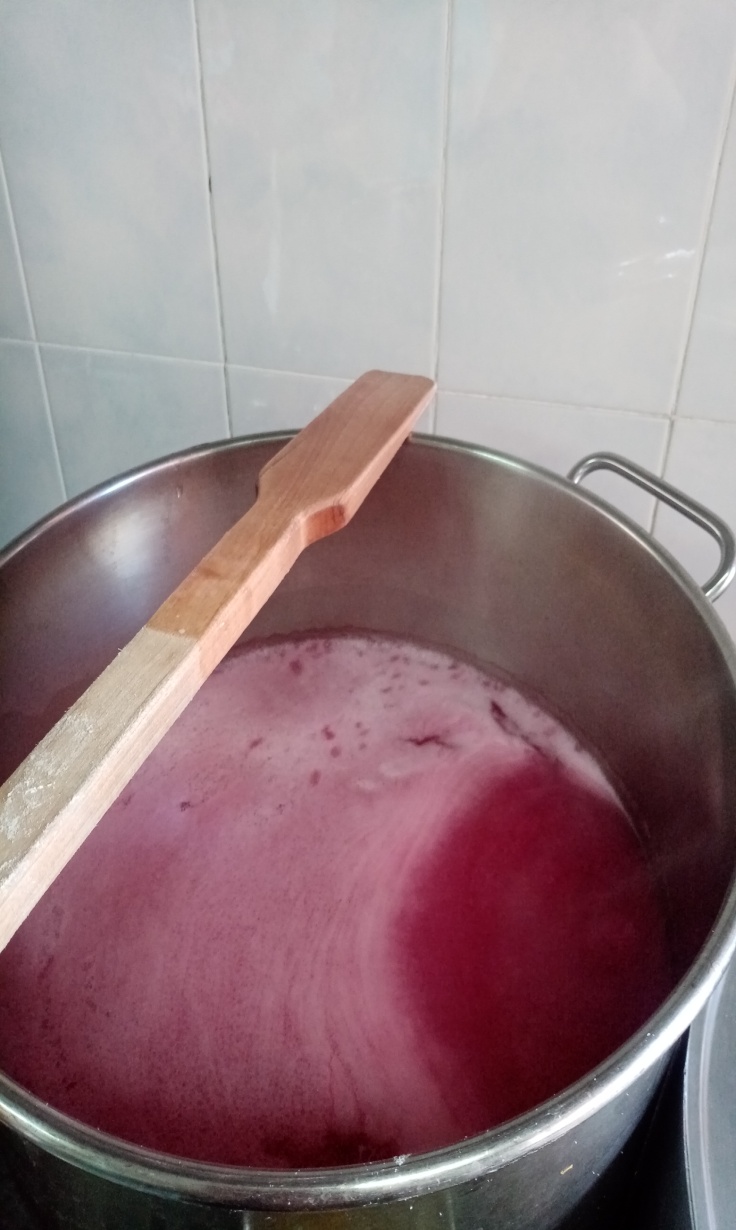 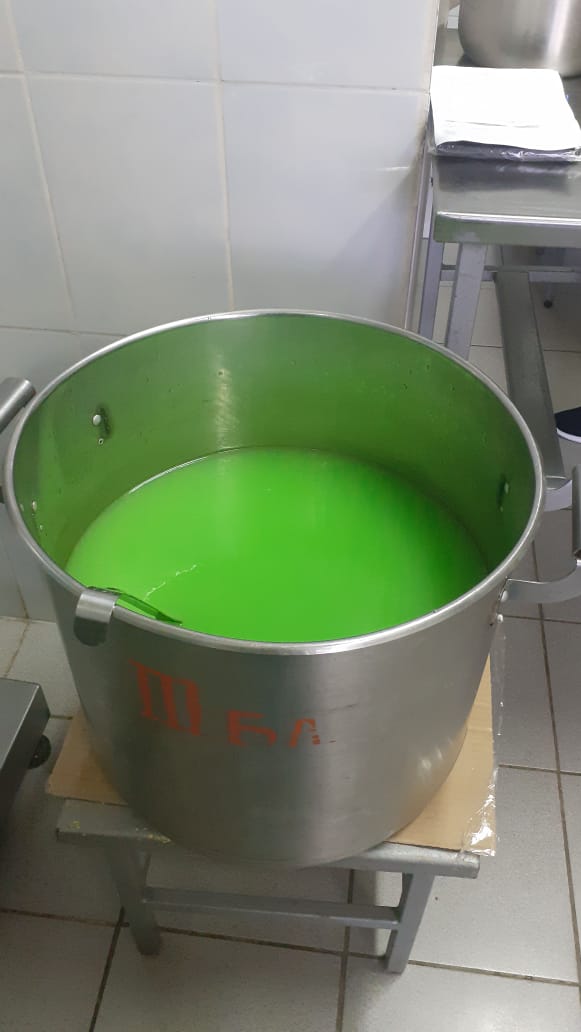 Кисель
ОБЕД
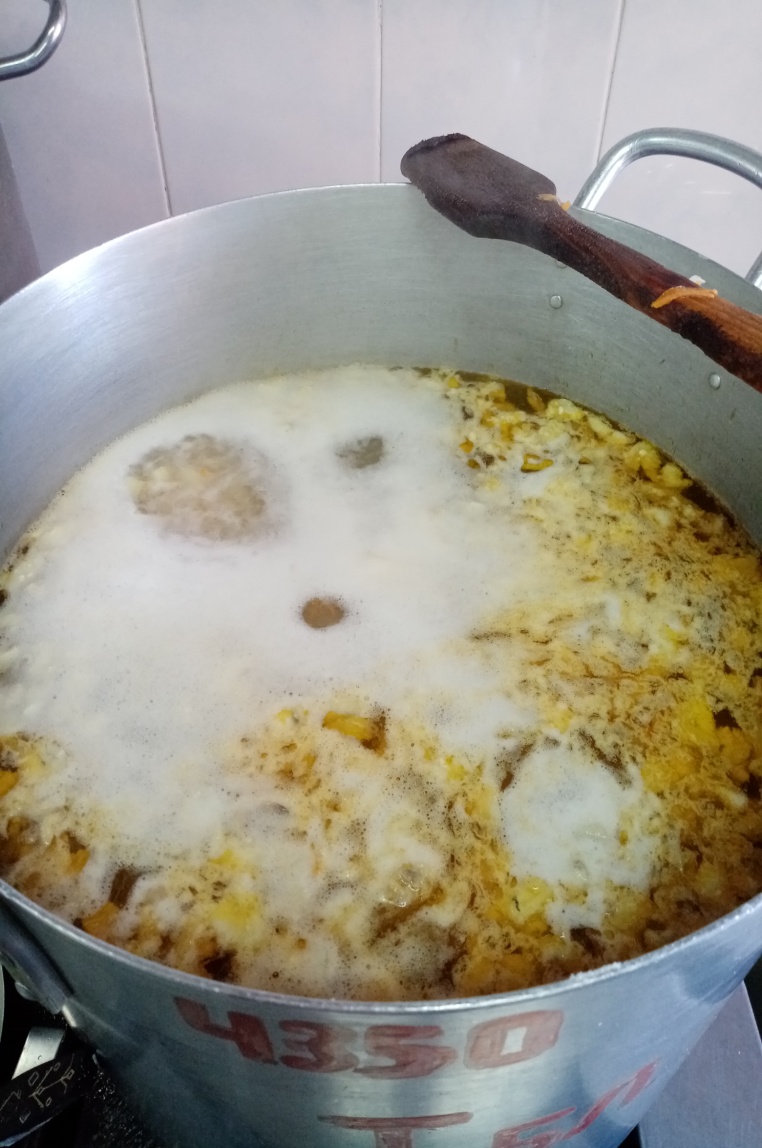 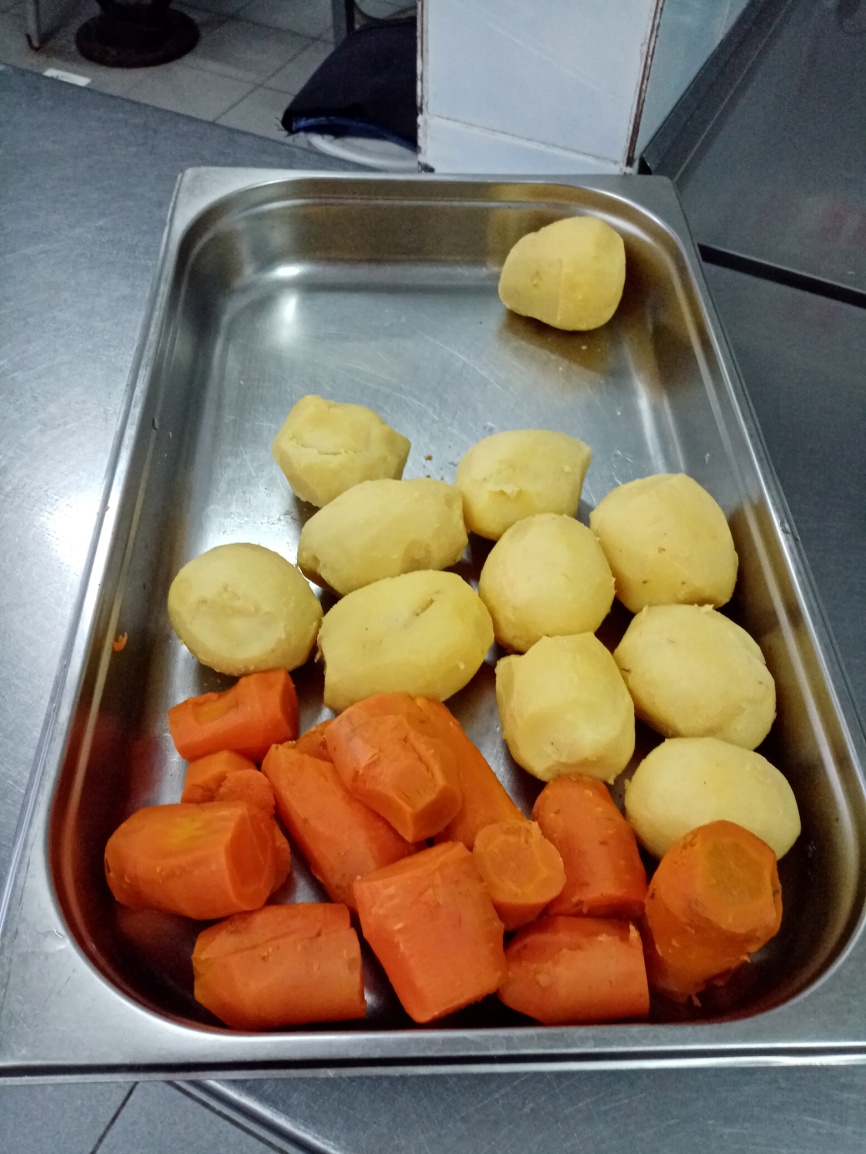 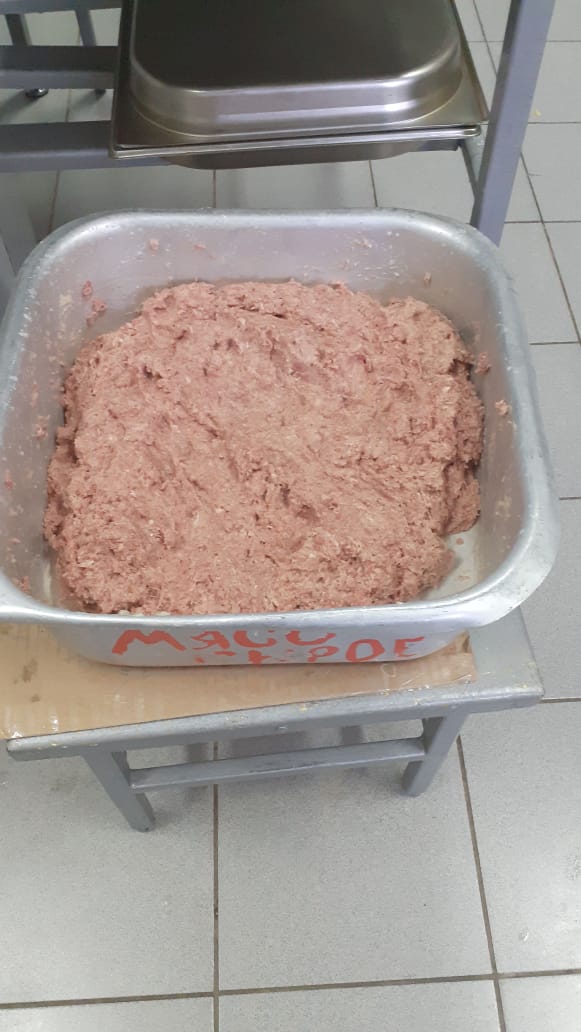 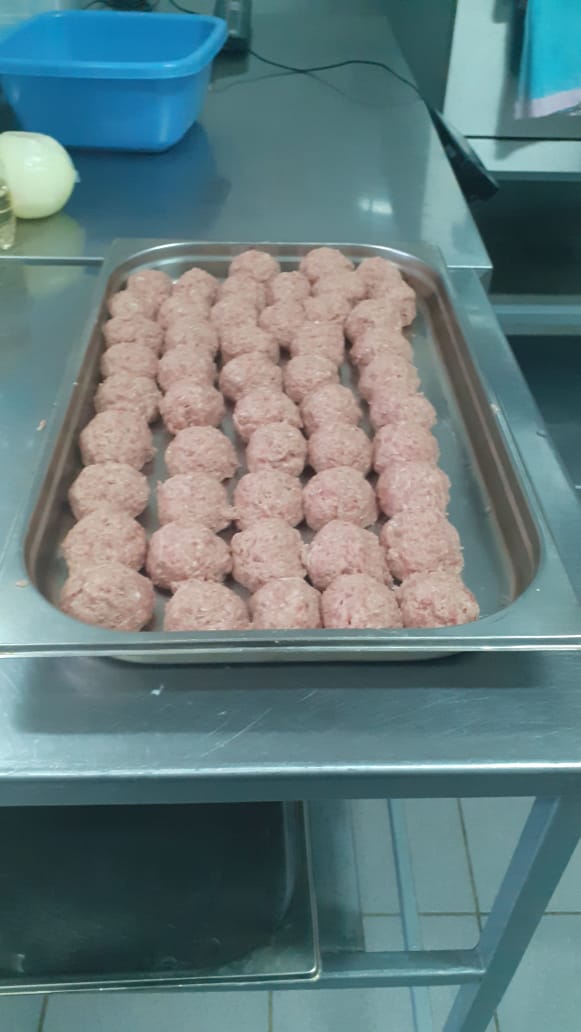 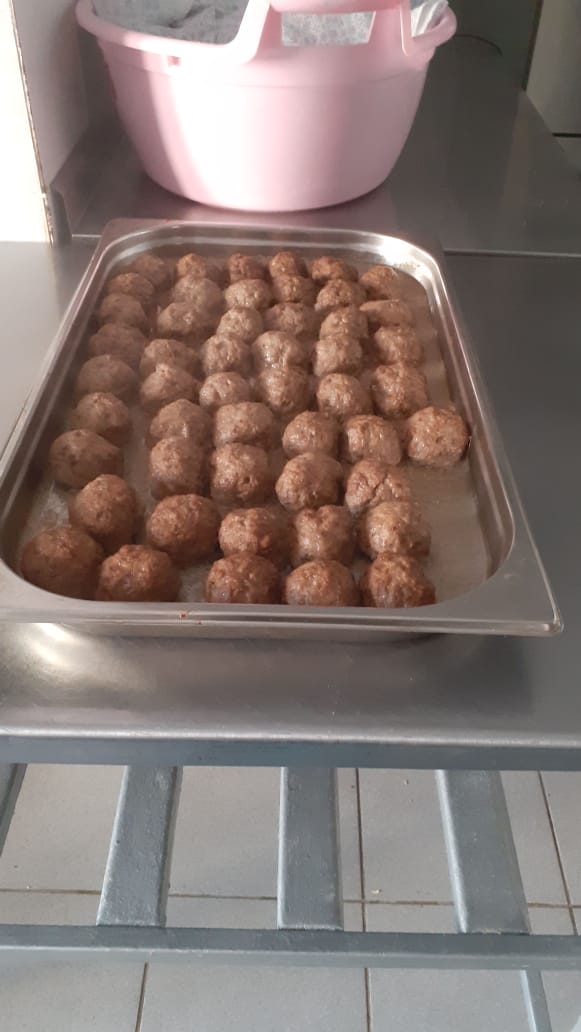 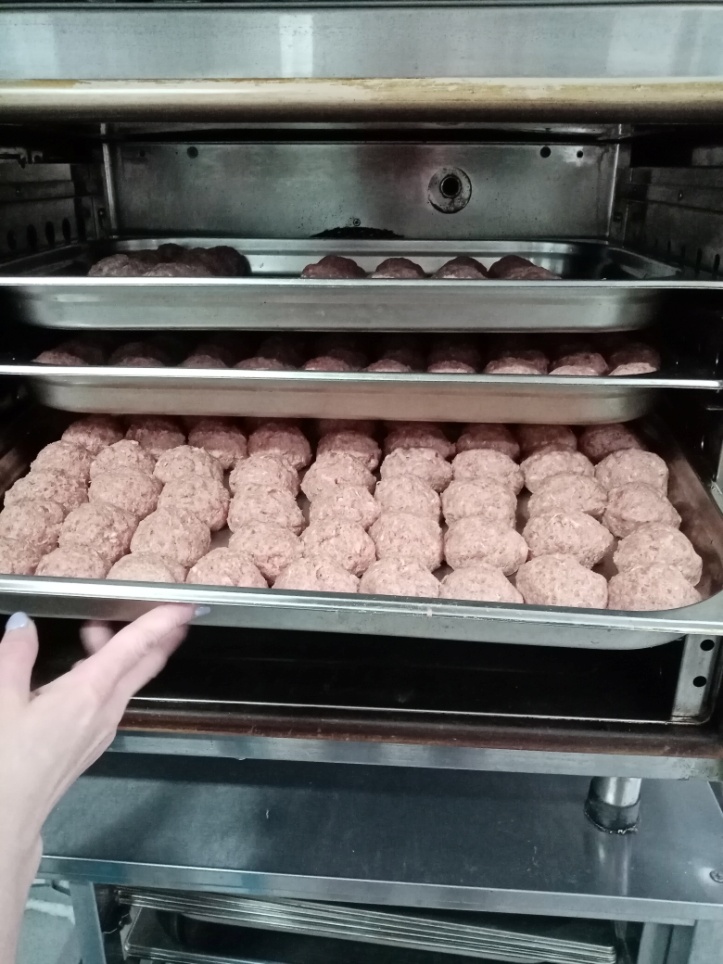 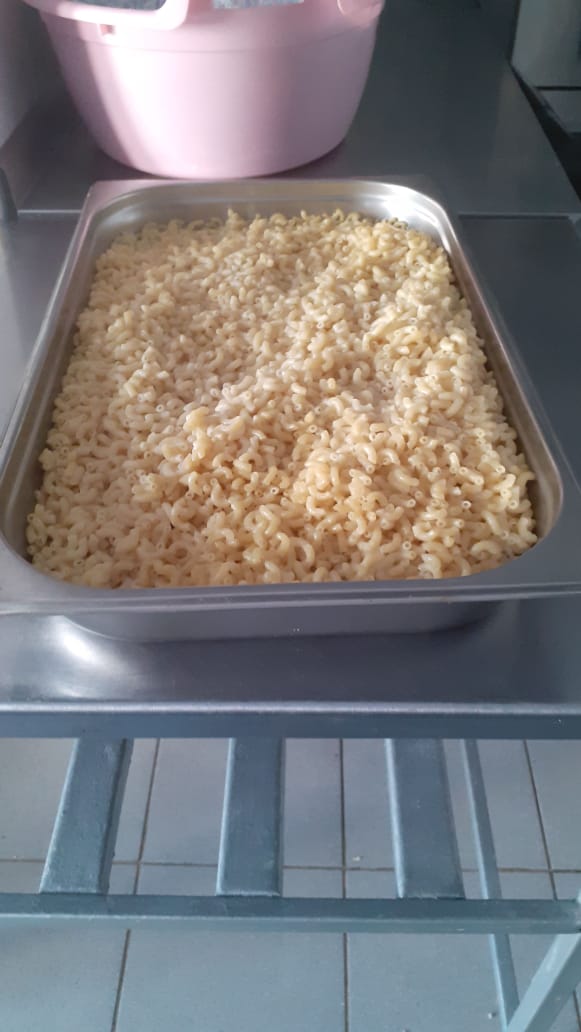 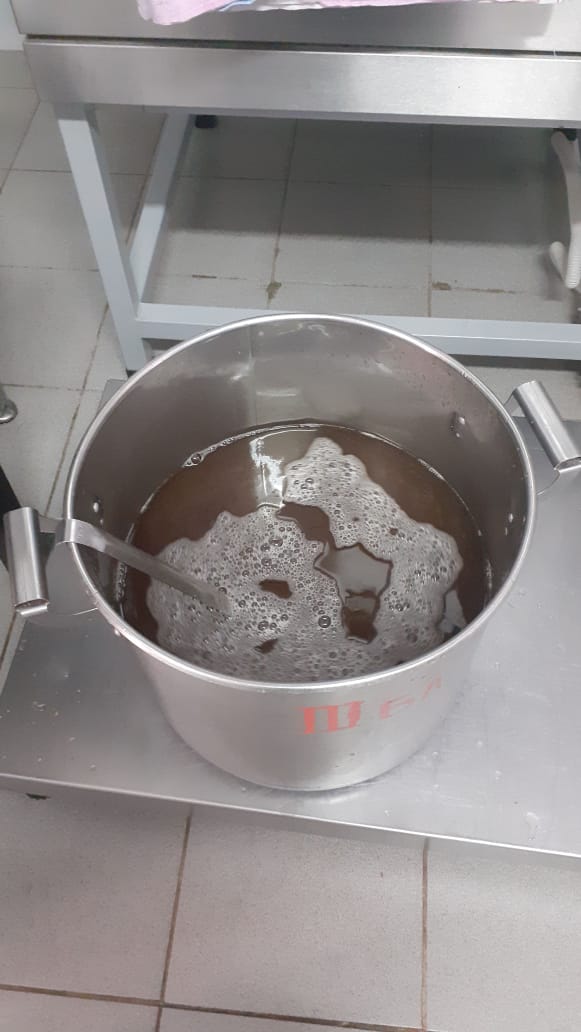 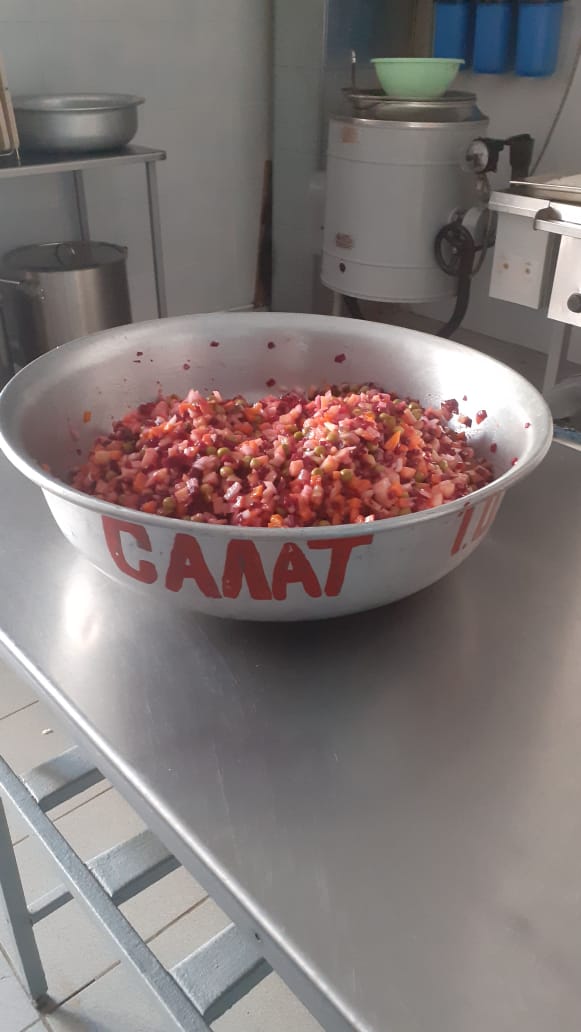 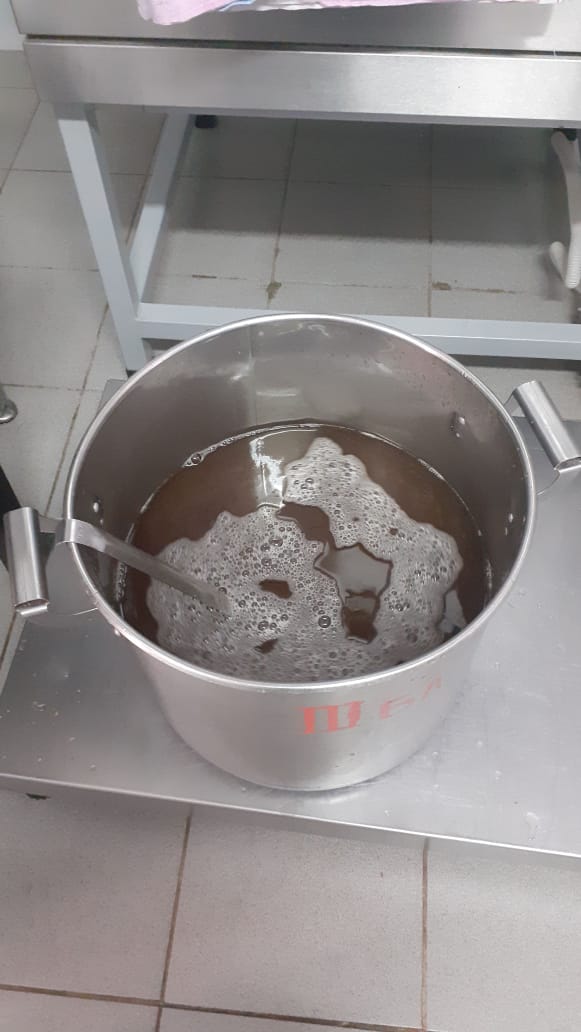 Суп крестьянский
Рожки отварные с котлетой
Салат «Винегрет»
Хлеб
Чай с сахаром
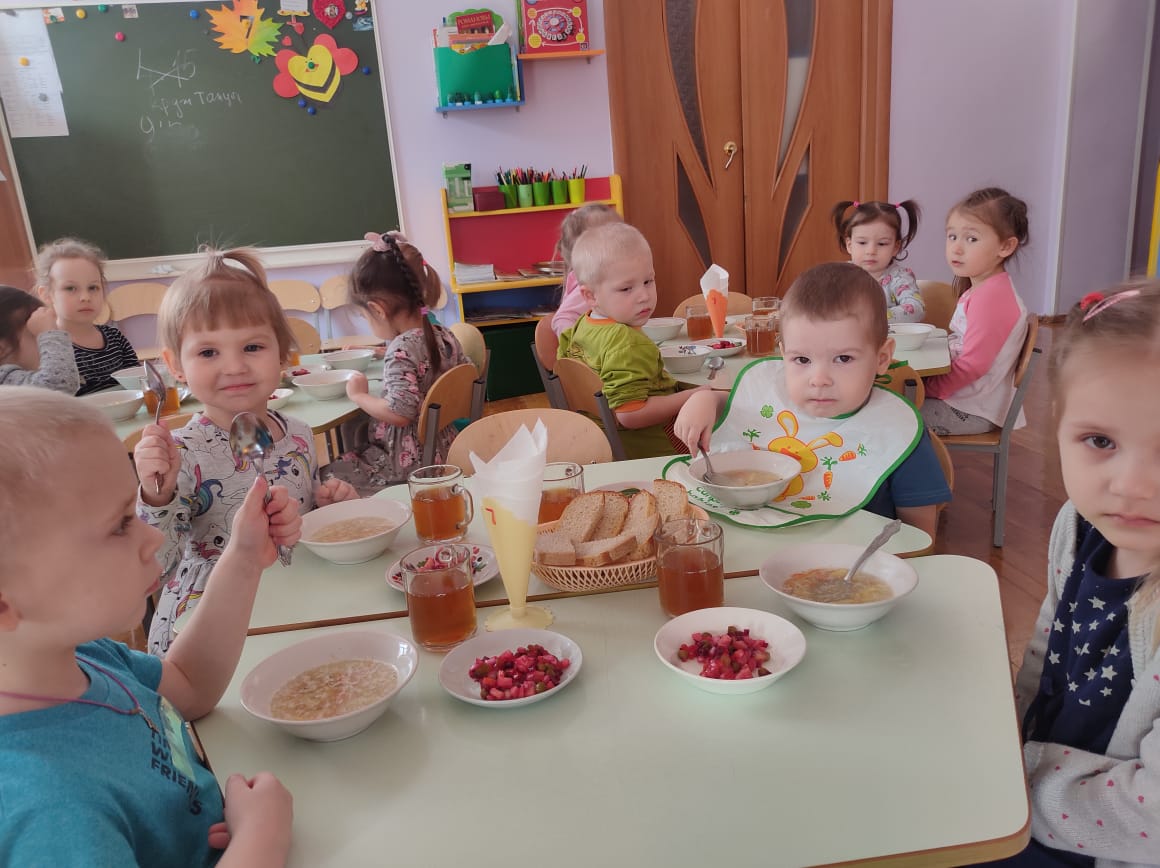 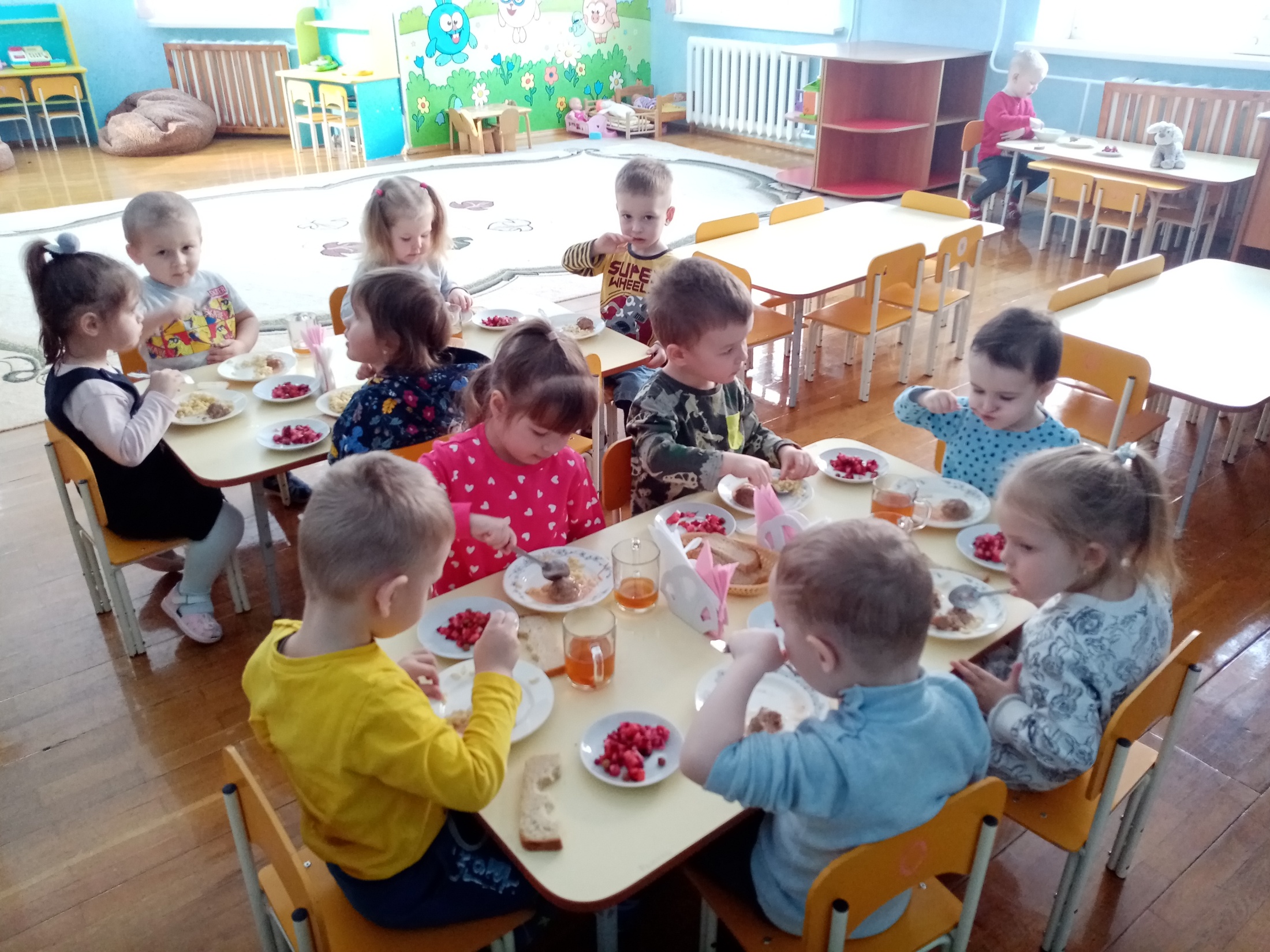 УЖИН
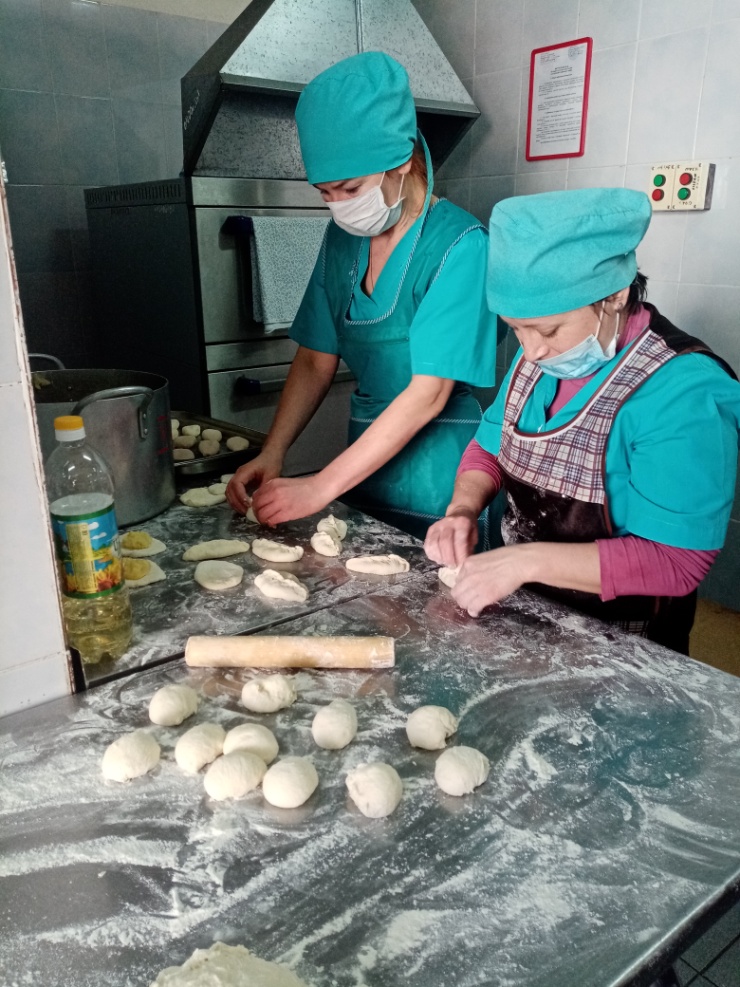 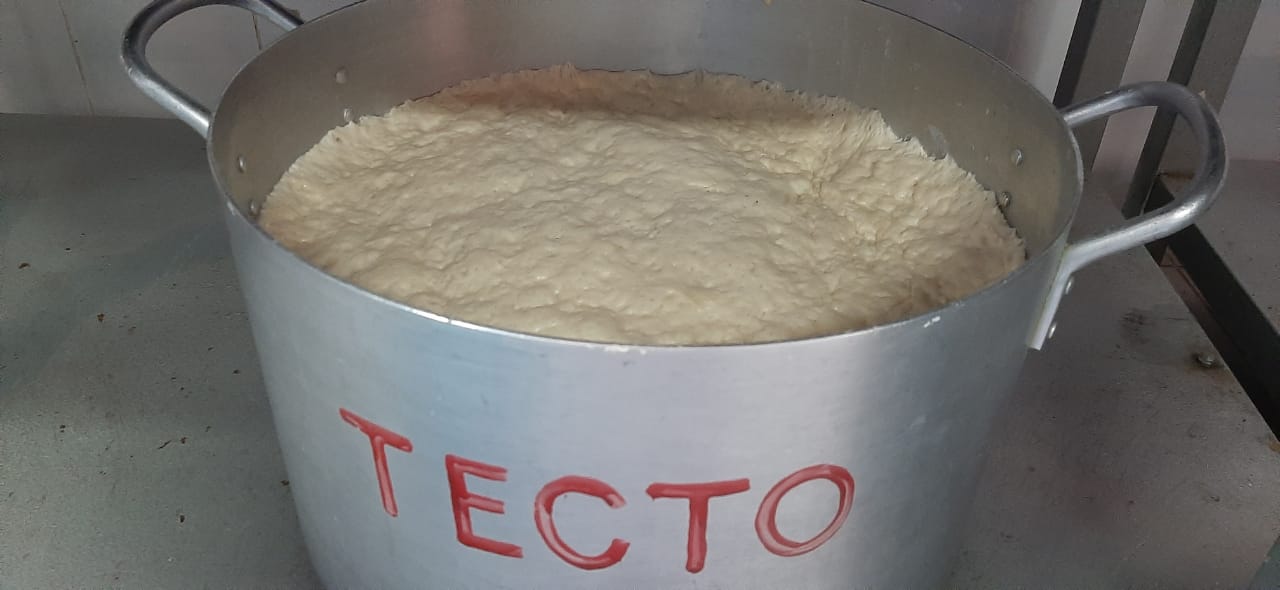 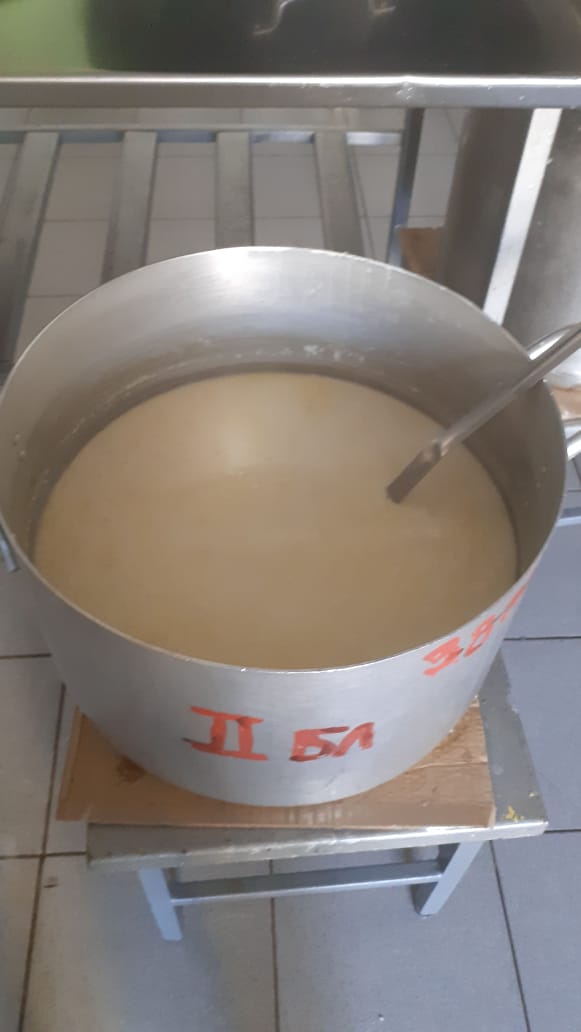 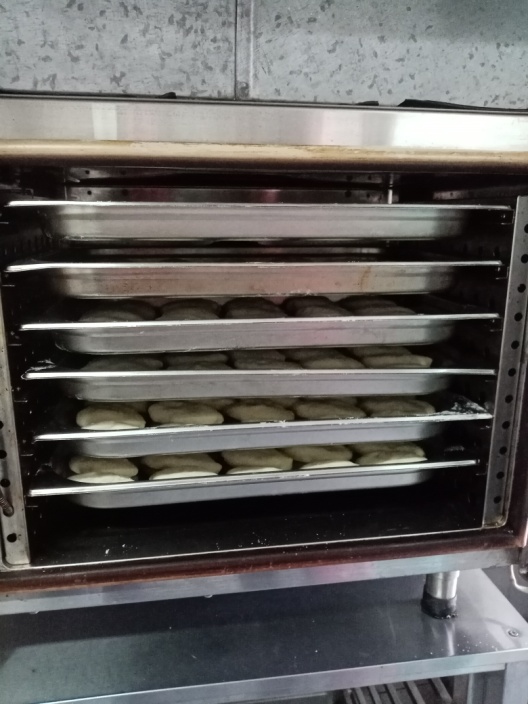 Суп молочный
Пирожок с картошкой
Чай с сахаром
Хлеб
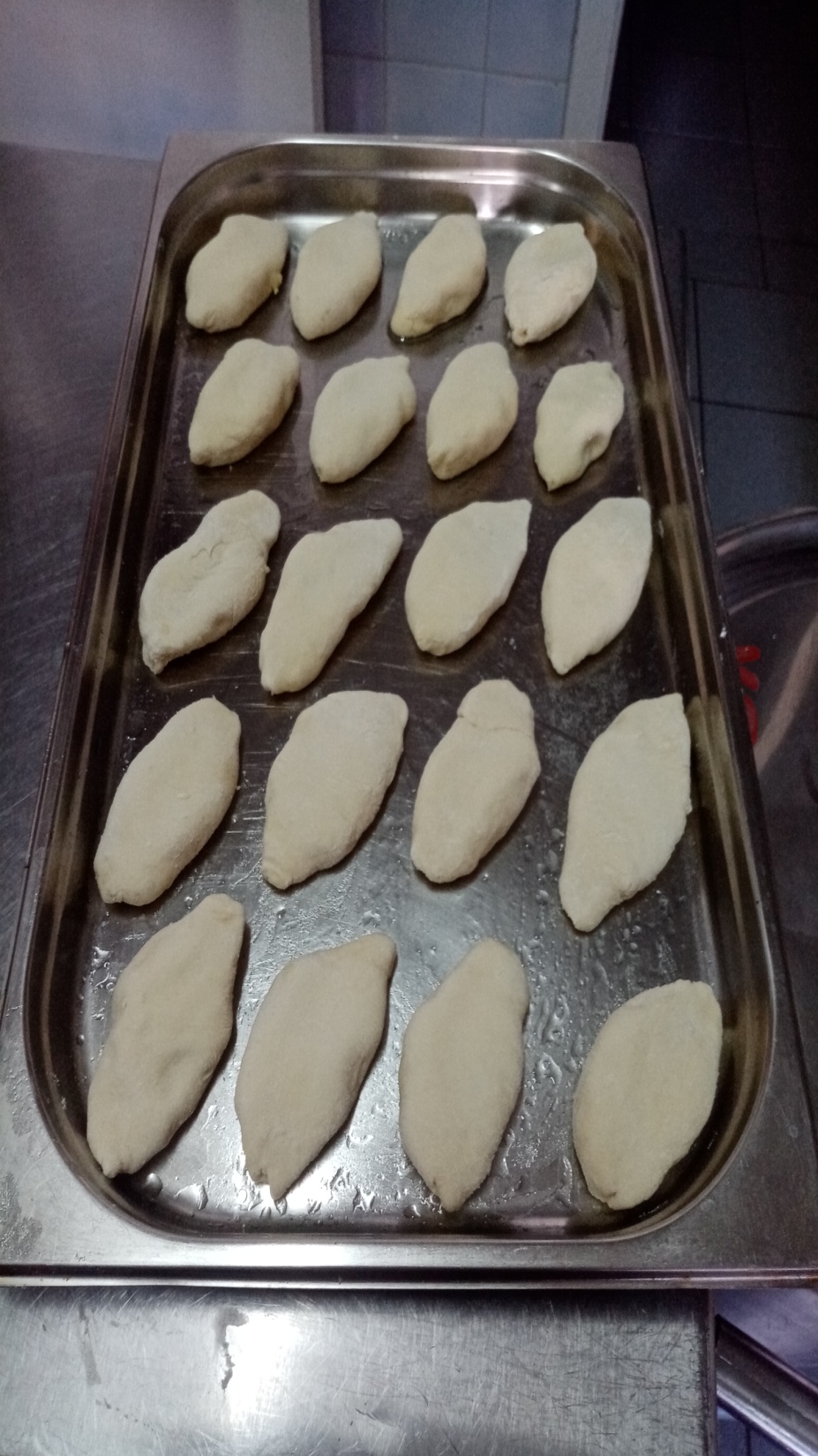 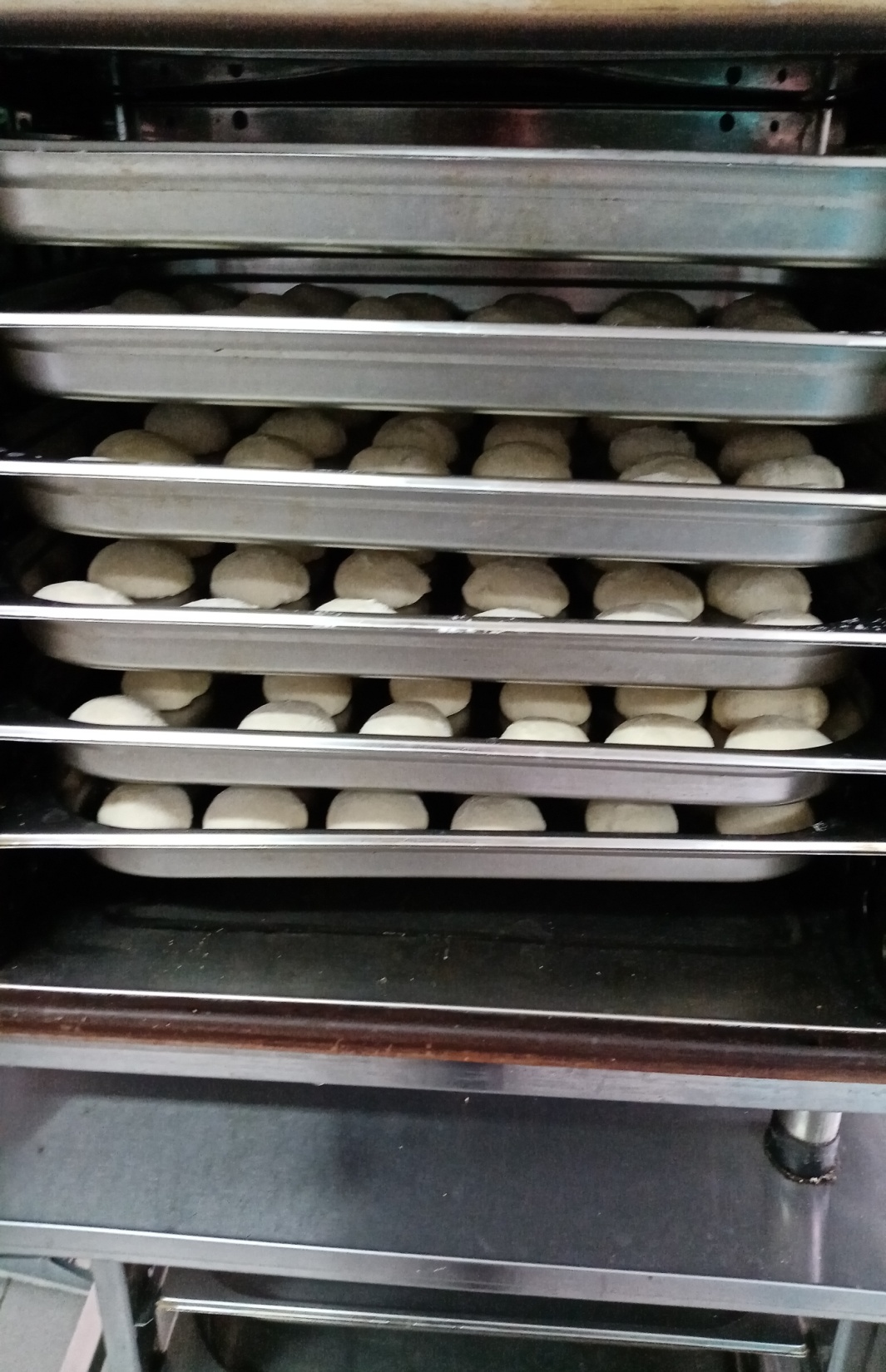 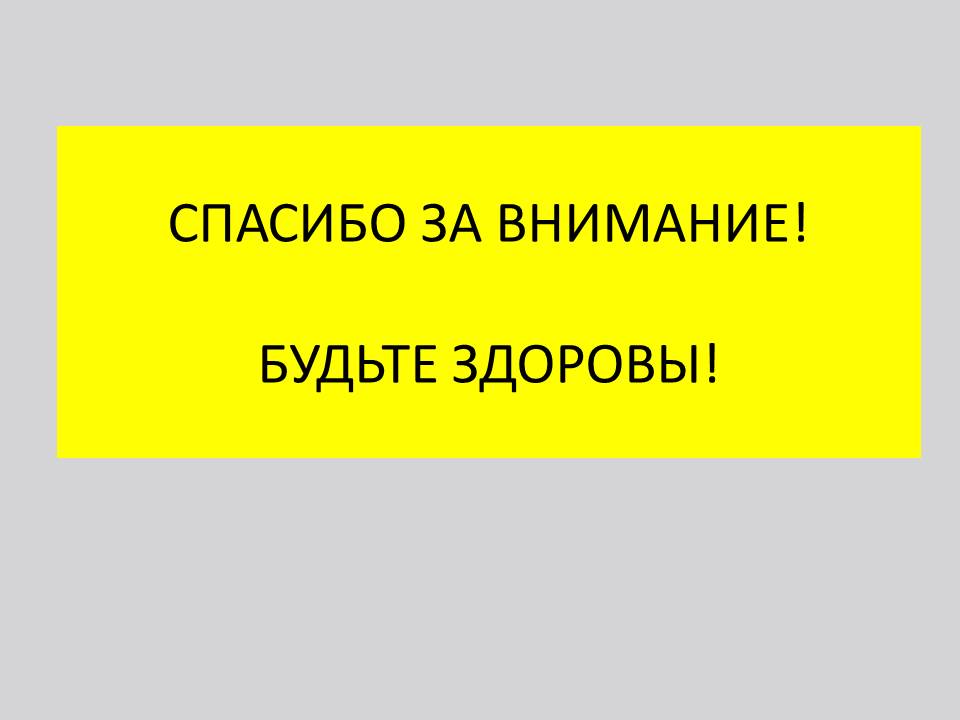